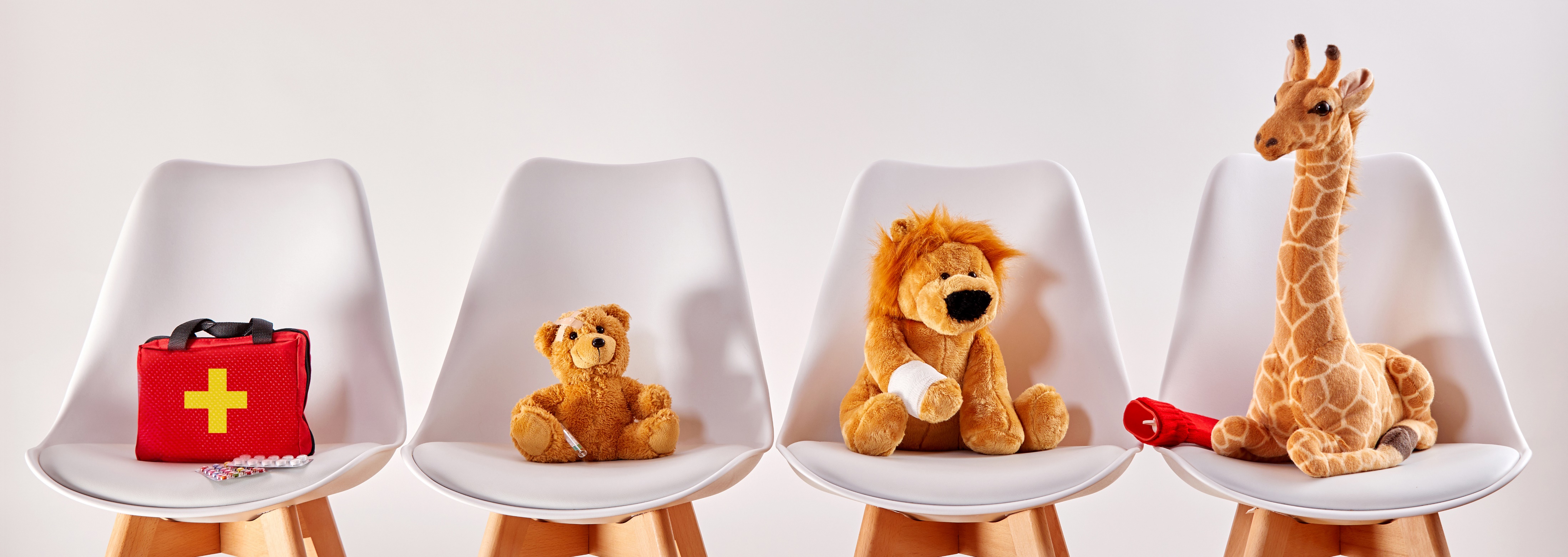 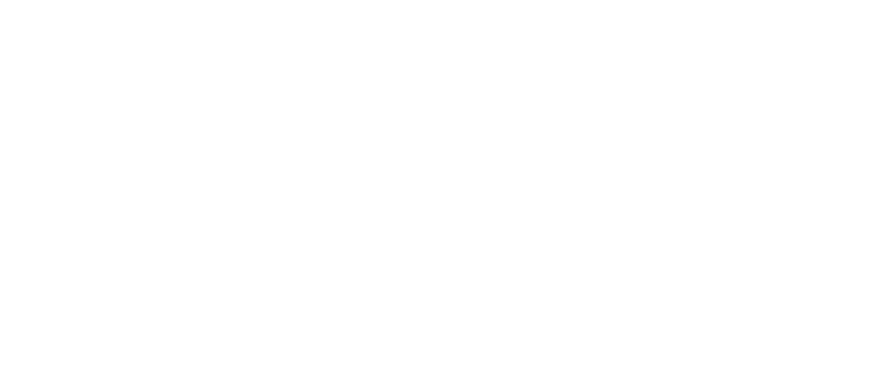 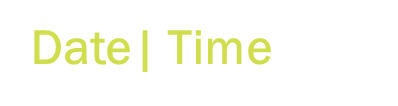 Event Address, 
City, ST  ZIP 
Code
Free COVID-19 
vaccines
All students at 
participating [school] can get the 
COVID-19 vaccine free – 
with or without insurance.
Return your students consent form today!
Print the form at [website] or call []
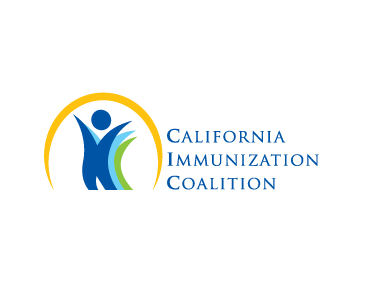 Company Name
Address, City, ST  ZIP CODE
Telephone | Email Address | Web Address